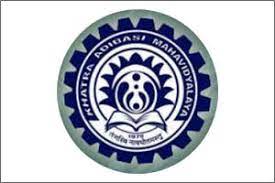 COURSE: B.COM. (HONOURS)
PAPER NAME – BUSINESS ECONOMICS
TOPIC – DEMAND FORECASTING
        YEAR- THIRD	SEMESTER-6    SESSION -2019-2020
DATE OF LECTURE:  13/05/2020
PREPARED BY
DR. KAMALIKA CHAKRABORTY
ASSISTANT PROFESSOR (DEPARTMENT OF ECONOMICS)
KHATRA ADIBASI MAHAVIDYALAYA, BANKURA, WEST BENGAL
DEMAND FORECASTING
Demand Forecasting is the method of predicting the likely demand for a product or service in the future. This prediction is based on past behavior patterns and the continuing trends in the present
Importance of Demand Forecasting
Demand plays a key role in the decision making process of a business

Demand forecasting reduces risk associated with business activities and helps it to take efficient decisions

Demand forecasting provides relevant data for the organization’s  capital investment expansion decision 

Good forecast helps in appropriate production planning, process selection, capacity planning, facility layout planning, and inventory management, etc.

Demand is the most important aspect for business for achieving its objectives. Many decisions of business depend on demand like production, sales, staff requirement, etc.
STEPS IN DEMAND FORECASTING

• Determination of the objectives

• Sub-dividing the task

• Identifying of demand determinants

• Selection of the method

• Collection of Data

• Estimation and interpretation of result

• Reporting
Methods of Demand Forecasting
Survey Method
Complete Enumeration Method
Sample Survey Method
End-use Method
Barometric Method
Collective Opinion Method
Market Experiment Method
Expert Opinion Method
Methods of Demand Forecasting(Contd.)
Statistical Methods
1. Trend Projection Method
2. Regression Analysis
Reference
https://www.toppr.com/guides/business-economics/theory-of-demand/methods-of-demand-forecasting/
Thank you